Valkuilen bij laboratorium onderzoek
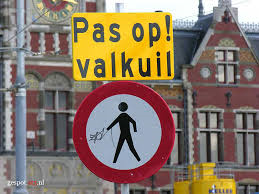 Urine - onderzoek
Onderzoek nieren en urinewegen
Urine of bloed onderzoek?
Metabole/ endocrinologische ziektes
Onderzoek hydratiestatus
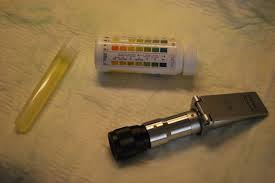 Algemeen urine onderzoek
Macroscopisch onderzoek
Kleur, helderheid, soortelijk gewicht, schuimvorming
Biochemische analyse
Semi kwantitatief
Kwantitatief dmv chemie analyser
Microscopisch onderzoek
Cellen, cilinder, kristallen, overig
Bacteriologisch onderzoek
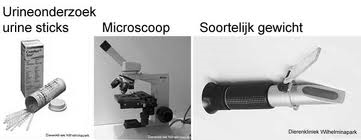 Urine onderzoek
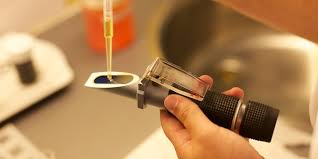 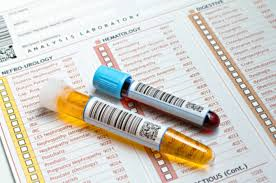 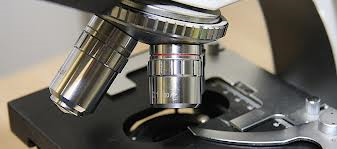 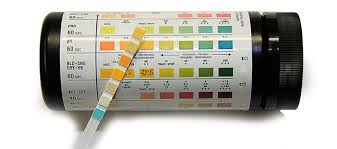 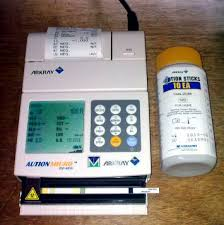 Macroscopisch urine onderzoek
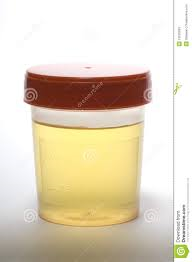 Kleur:
Licht tot donkergeel
Rode urine: Hb, myoglobine of hematurie
Groen: geoxideerd bilirubine



Helderheid
Katten en honden urine is helder
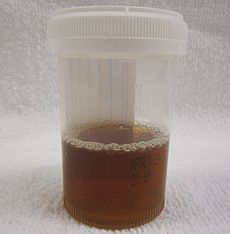 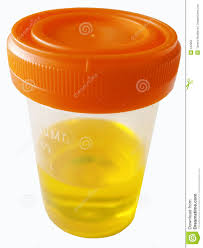 Soortelijk gewicht
Troebele urine eerst centrifugeren
Refractometer regelmatig ijken
S.g dipstick onbetrouwbaar
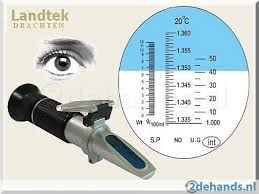 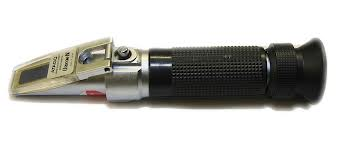 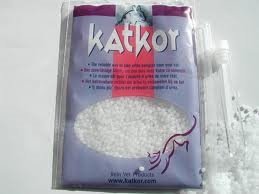 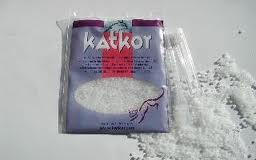 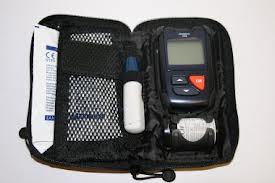 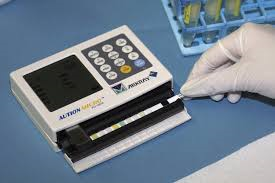 Biochemische analyse
Semi- kwantitatieve testen dmv dipstick
Lees de bijsluiter;
Vervaldatum
Droog bewaren
Niet blootstellen aan zonlicht
Belangrijke reagens informatie
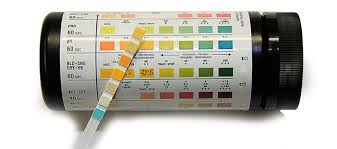 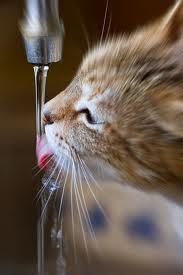 Glucose
Niet aanwezig in urine
Glucosurie
Tijdelijke hyperglycemie: stress, medicijnen ( xylazine, ketamine)
Persisterende hyperglycemie: suikerziekte, tubulaire afwijkingen
Vals positief: schoonmaakmiddelen
Vals negatief: - verlopen reagens
- medicijnen ( cephalosporinen)
Bilirubine
Strip niet accuraat bij honden en katten
Niet aanwezig in urine van katten
Bilirubine in urine		bilirubine  in bloed
Vals negatieve uitslagen: 
Afgebroken door UV licht
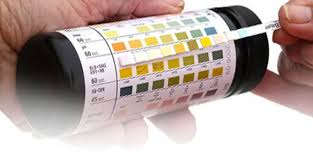 Ketonzuren
Aceton, acetoacetaat, β-hydroxyboterzuur
Niet aanwezig in urine gezonde dieren.
Strip detecteert géén β-hydroxyboterzuur.
Interpretatie positieve test:
Suikerziekte, dracht, uithongering, ketose
Vals positieve uitslagen:
Gepigmenteerde urine
Vals negatieve uitslagen:
Vocht, warmte, licht
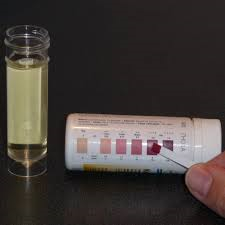 Bloed/ hemoglobine
Strip detecteert intacte rode bloedcellen, (met)hemoglobine en / of myoglobine
Afhankelijk van methode urine collectie
Blaaspunctie: hematurie
Vals positieve uitslagen;
Witte bloedcellen
Bacteriën dmv peroxidase
Oxiderende middelen: bleek
Vals negatieve uitslagen:
Vergeten mengen sediment voor dipstick analyse
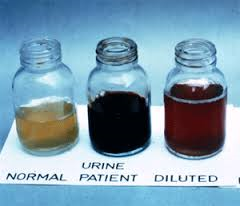 PH/ “zuur”graad
Medicijnen en voeding beïnvloeden PH
Vals verlaagde uitslagen:
Buffer van aangrenzende eiwittest
Glucose en bacteriën 		lactaat
Vals verhoogde uitslagen:
Urease producerende bacteriën
Oude urine
Detergentia en desinfecterende middelen
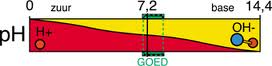 Eiwitten
Teststrip detecteert voornamelijk albumine.
Interpretatie in combinatie met s.g en sediment
Positieve eiwit uitslag:
Urogenitale bloeding/ ontsteking; renaal eiwitverlies
Kwantificeren: bepalen eiwit/ kreatinine ratio
Vals positief: alkalische urine ( PH  )
Nitriet, urobilinogeen en leucocyten
Niet betrouwbaar op stick bij honden en katten.
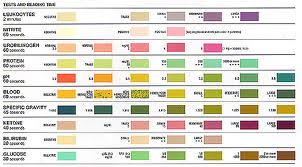 Sediment onderzoek
Verse urine
Verwerking urine monster:
Op kamertemp.
10 ml urine centrifugeren ged 5 min. Op 1500 toeren
Supernatant decanteren
Sediment resuspenderen
Druppel hiervan op schoon voorwerpglaasje
Afdekken met dekglaasje
Standaardisatie
Gebruik microscoop
Kleine vergroting
4x, 10x objectief
Grote vergroting:
40 x objectief
Hoog contrast:
	Lage lichtintensiteit
	condensor laag
	kleine opening diafragma
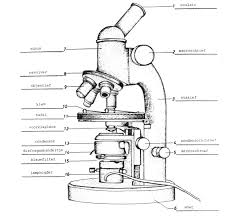 Cellen in sediment
Rode bloedcellen:
Lage aantallen bij gezonde dieren
Blaaspunctie, aandoening urogenitaal apparaat of verhoogde bloedingsneiging.
Witte bloedcellen
Lage aantallen in gezonde dieren
Ontsteking, infectie
Cellen in sediment
Epitheelcellen
Nier epitheel: niertubuli
Overgangs epitheel: blaas, ureteren, urethra
Plaveiselepitheel: lagere urinewegen en urogenitaal apparaat.
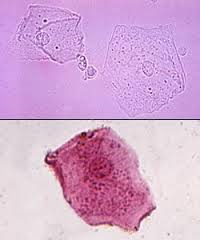 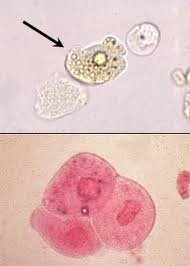 Cilinders
Verse urine
Structuren gevormd in tubuli
Tubulaire/ glomerulaire ziekte ( nier)
Hyaliene cilinders
Korrelcilinders
celcilinders
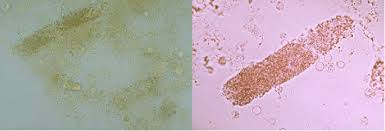 Kristallen
Struviet/ magnesium ammoniumfosfaat
Alkalische urine
Urine van gezonde dieren
Urineweg infectie
Calcium oxalaat:
Elke PH
Ook bij gezonde dieren
Dihydraat vorm
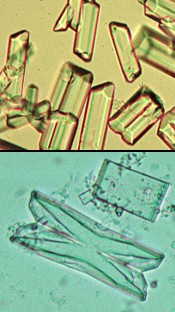 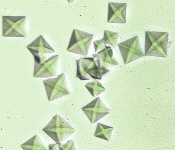 Quiz vraag
Welk kristal is dit?





Bij welke diersoort(en) kom  je dit frequent tegen?
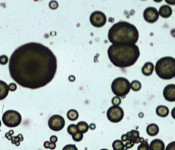 [Speaker Notes: CaCO3: in paarden en konijnen urine ( troebel); eerst centrifugeren]
Quiz vraag
Welke kristallen zijn dit?
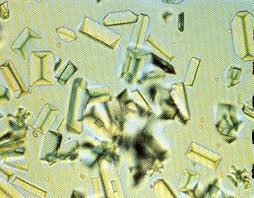 [Speaker Notes: Struviet: cystitis kat vaak tgv struviet, niet mechanisch]
Onthouden!
Voorkom pre-analytische fouten
Bijsluiters lezen.
Voorkom pipetteer fouten
Vervaldata en plaats van bewaren.
Gevolg: blije patiënten!
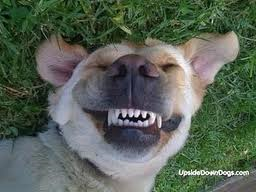